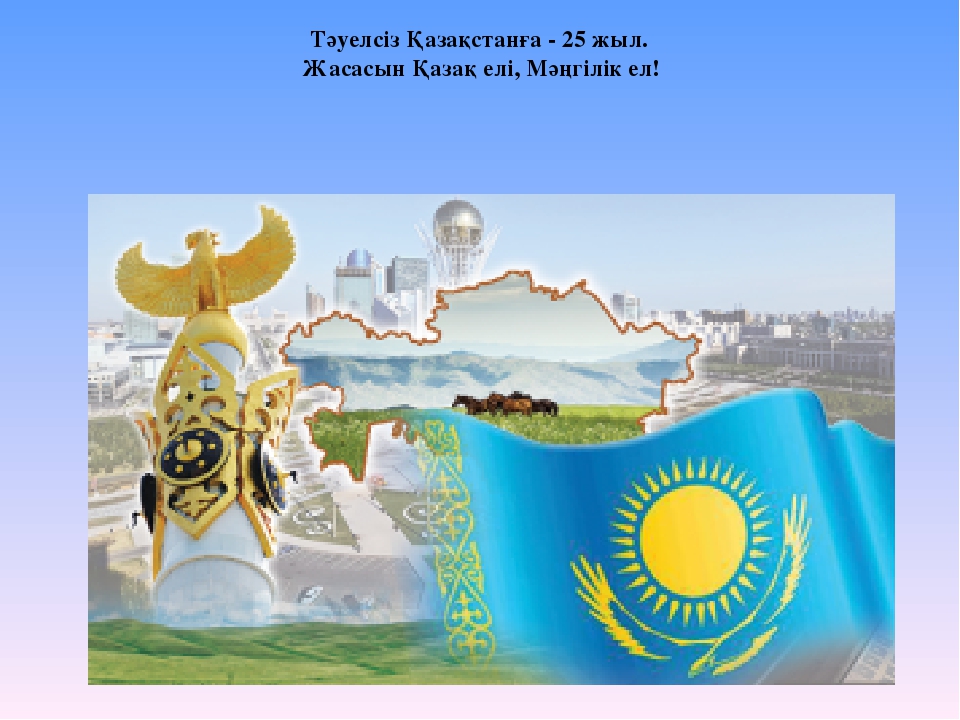 Сабақтың тақырыбы:     Алма мен Бәйтерек
Сабақтың мақсаты:
Синоним сөздерді меңгеру.
Ертегінің мағынасын түсіну.
Топ арасында шағын қойылым көрсете білу.
Сан есімдерді қайталау.
Жаңа сөздік:
Ғажайып – чудесный (-ая, -ое)
“Есте сақта” айдары
Биік, зәулім – высокий
Әдемі, сұлу, әсем - красивый
Алма мен Бәйтерек      туралы ертегі
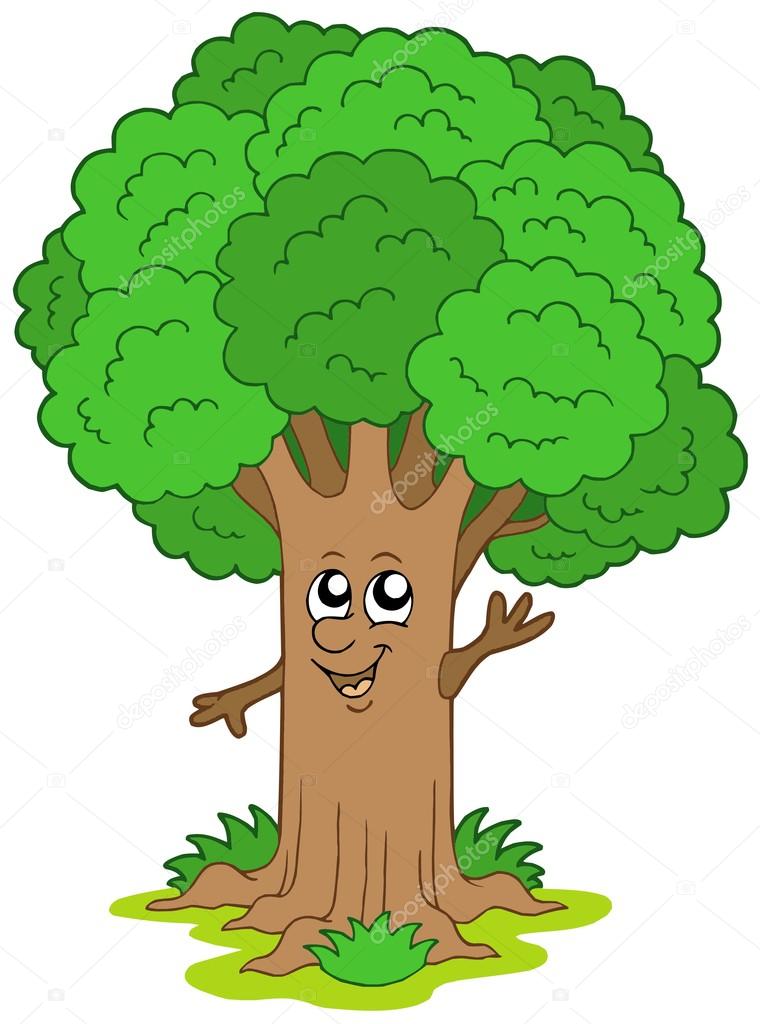 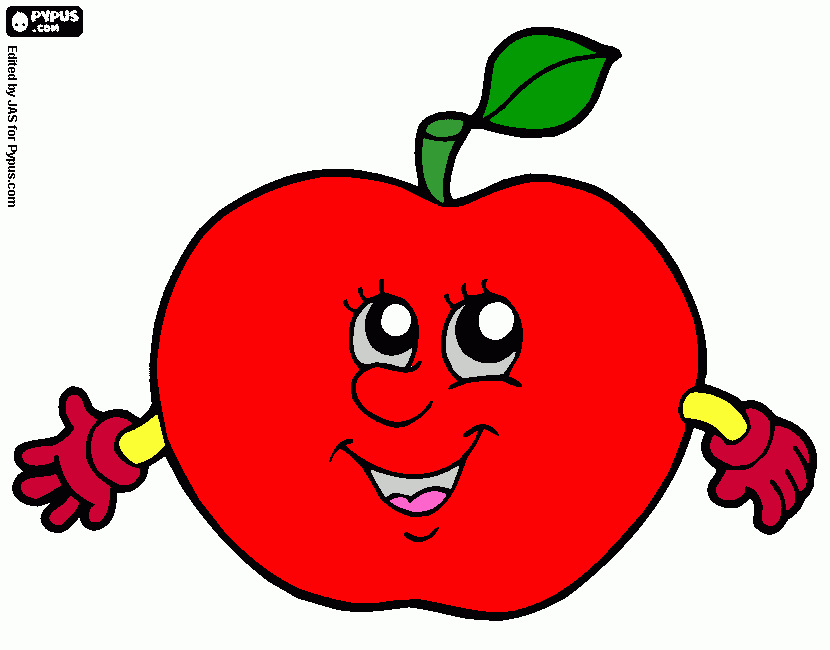 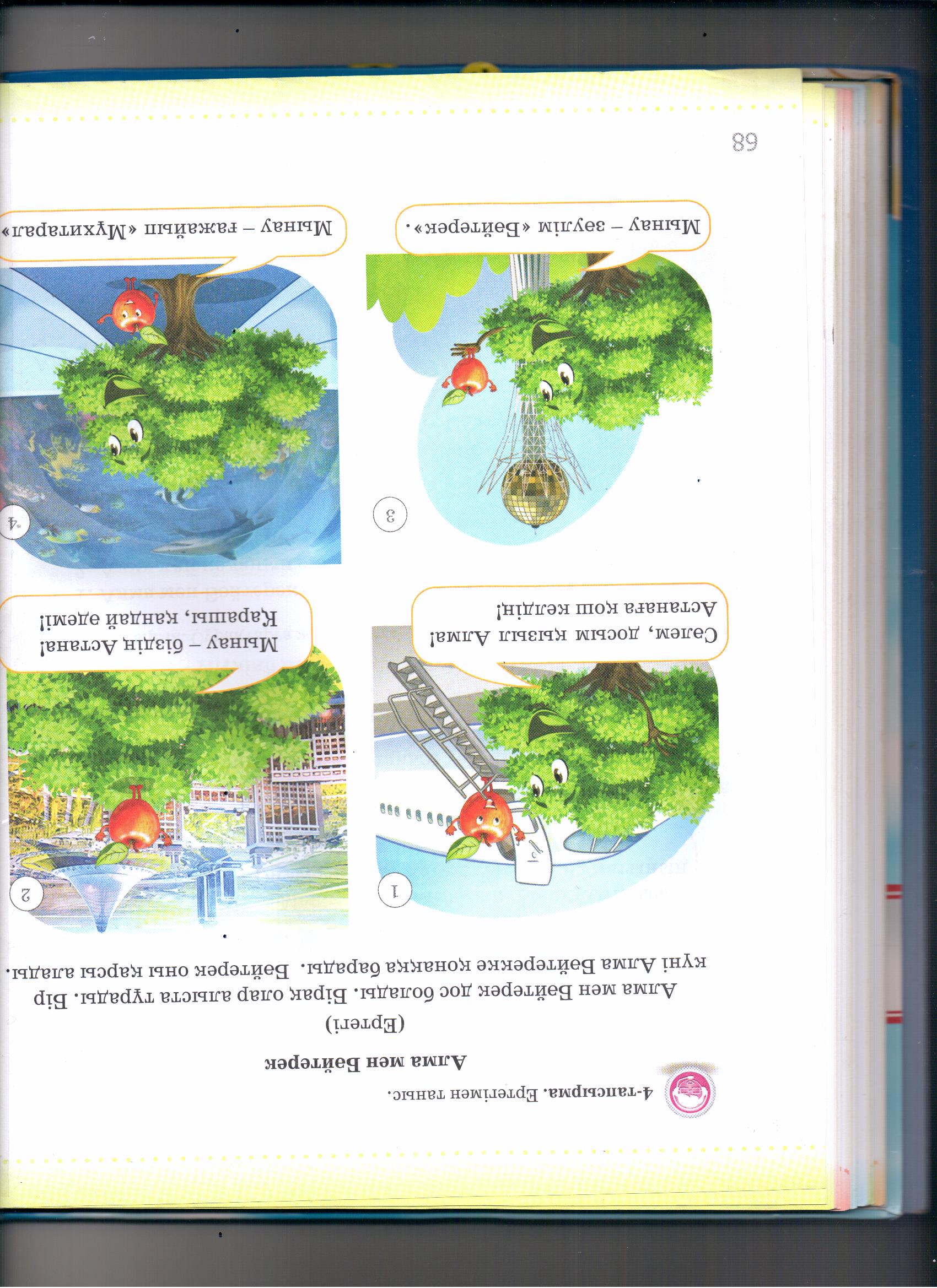 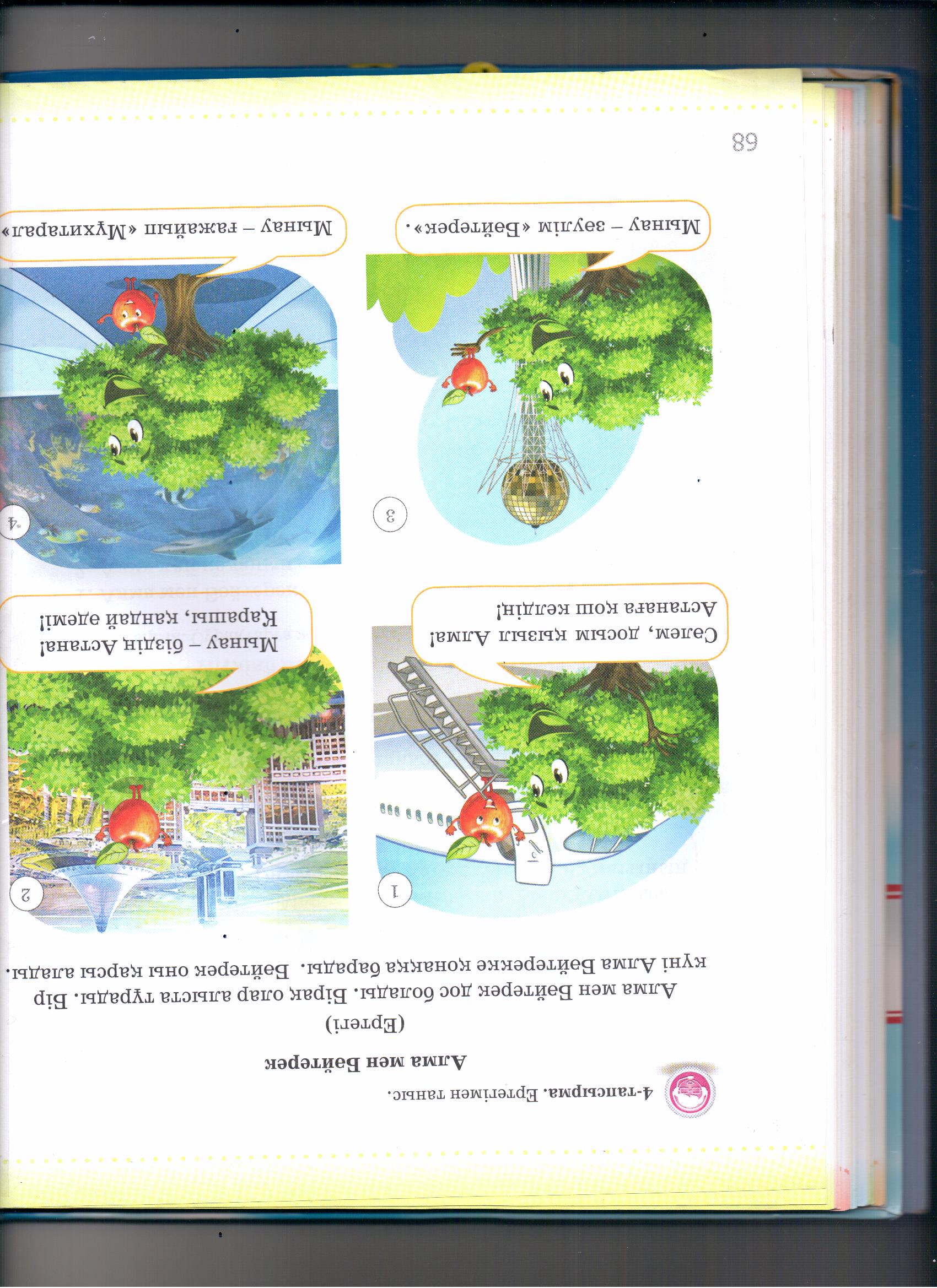 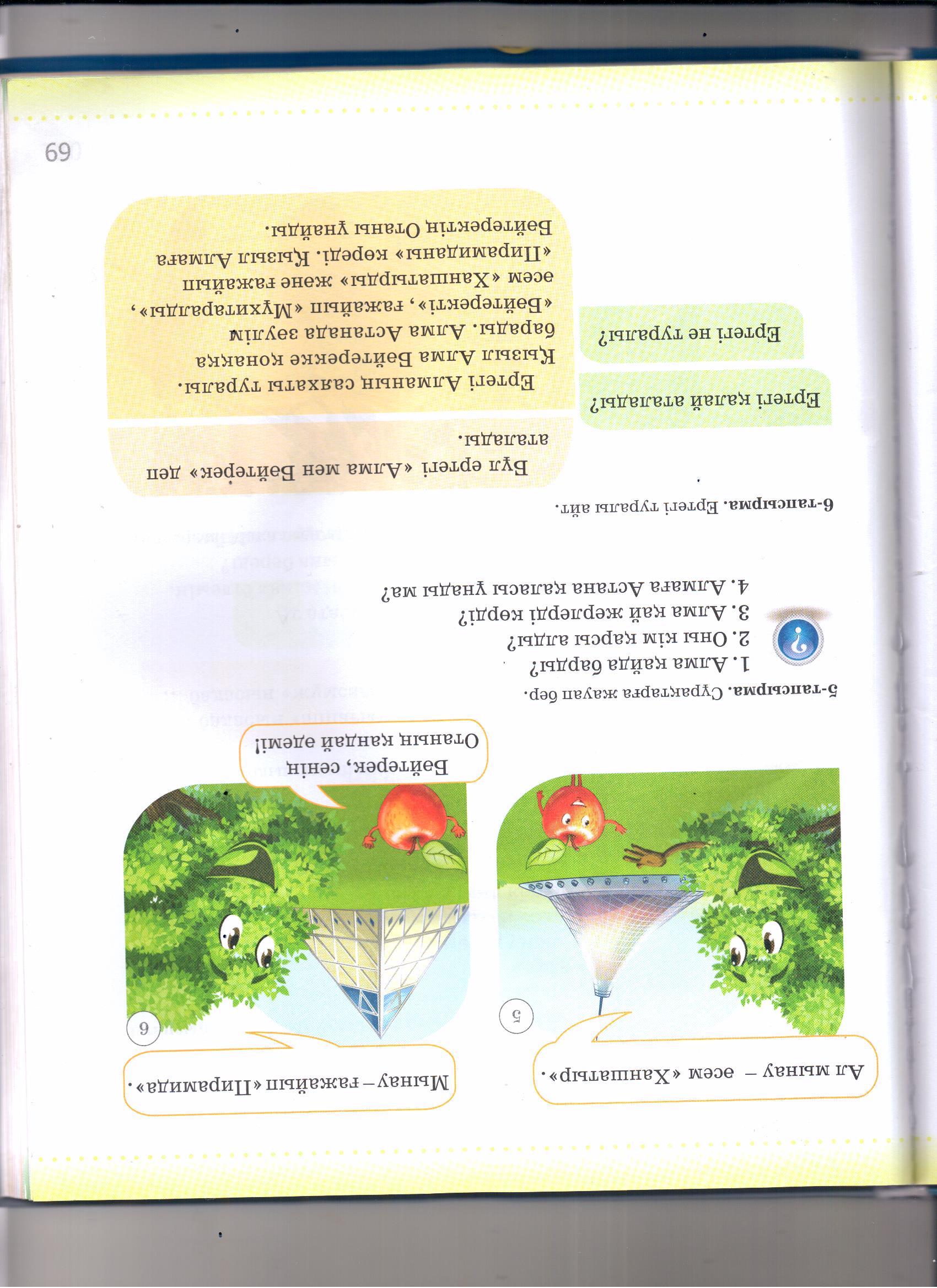 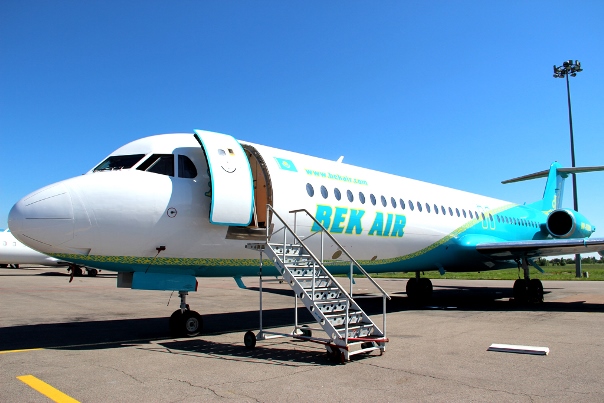 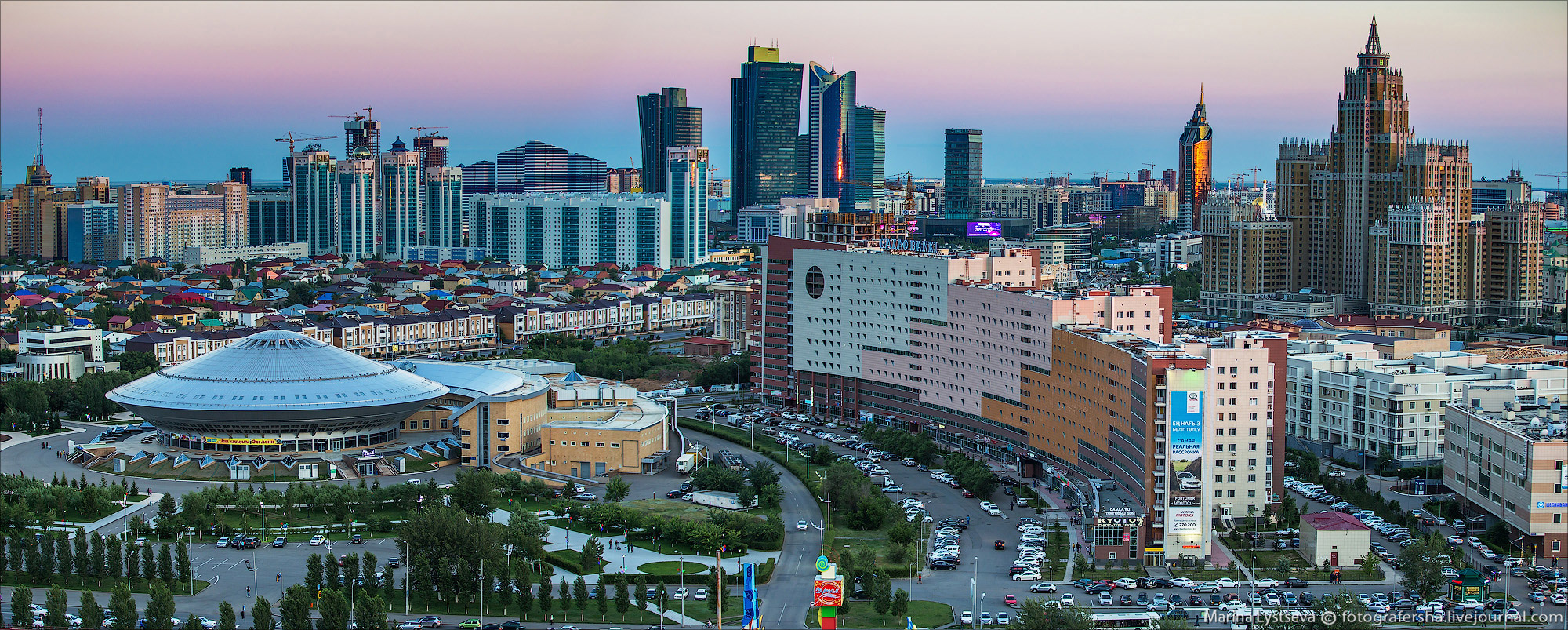 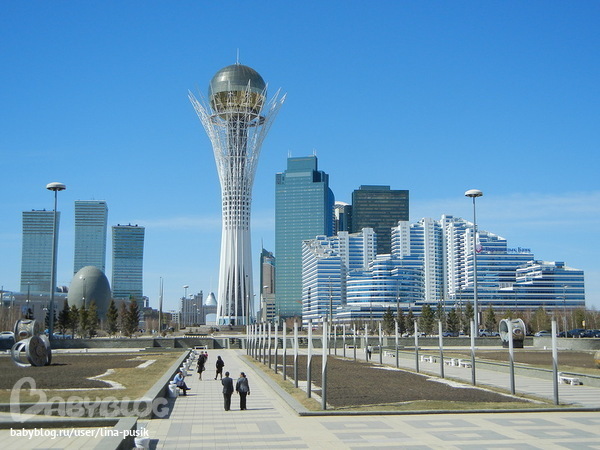 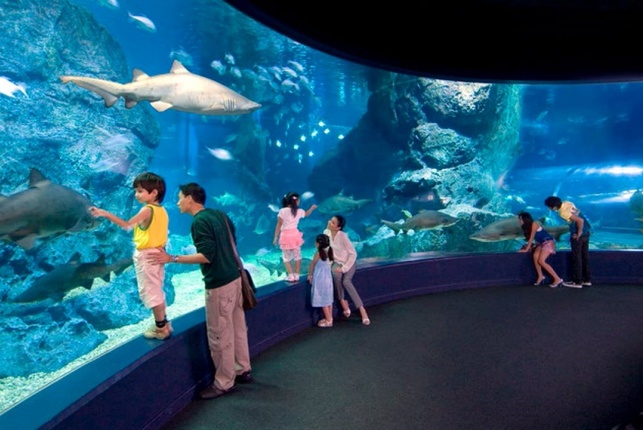 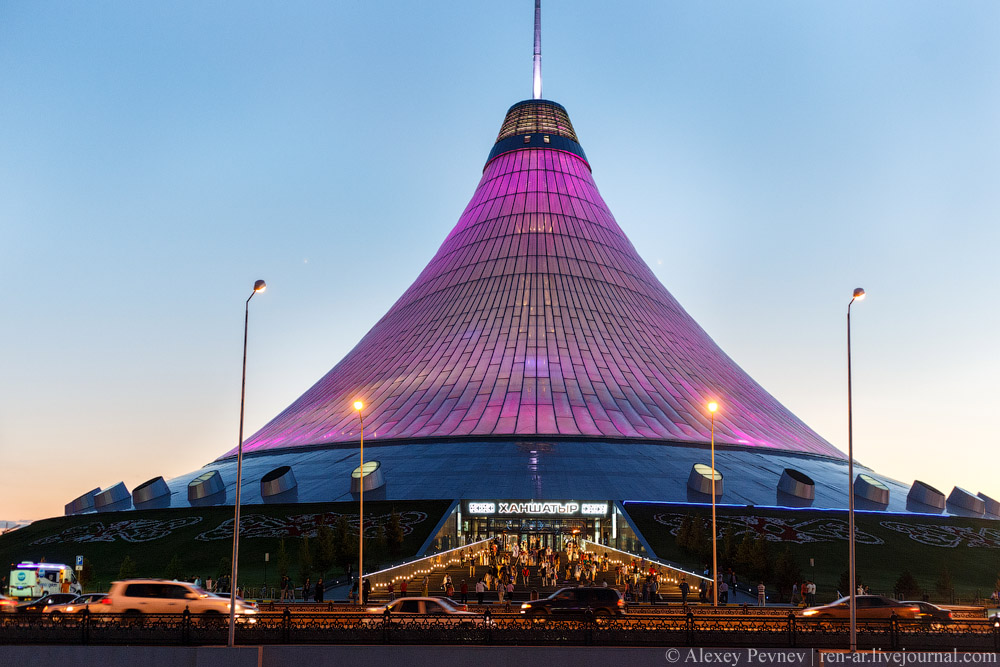 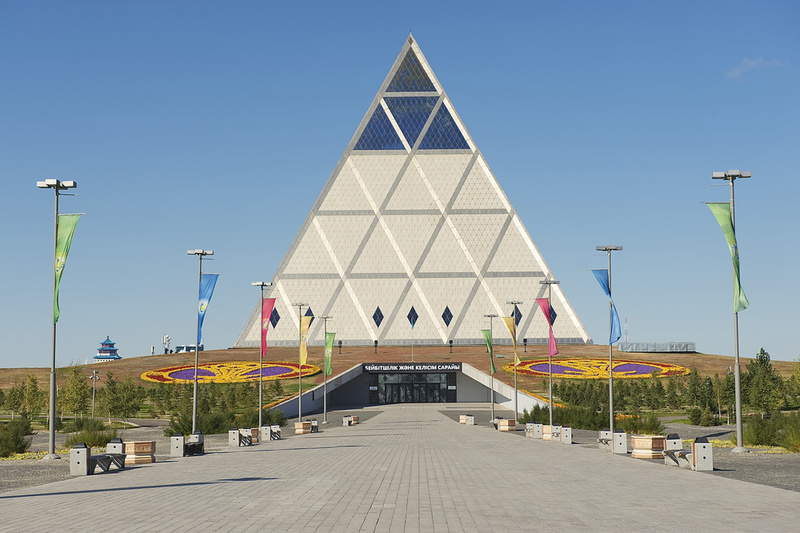 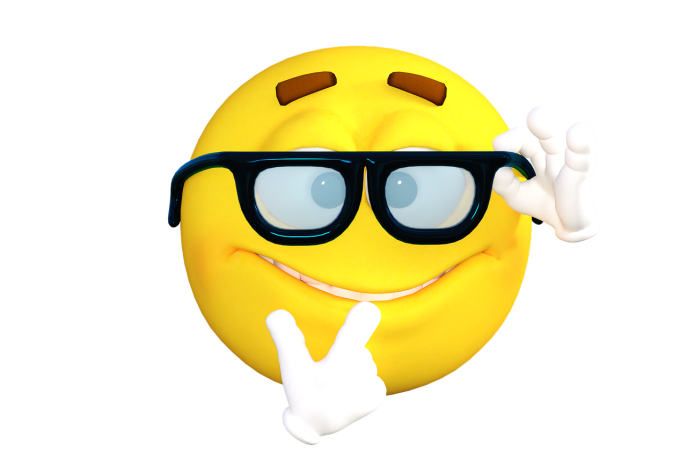 Ойлан, тап!
2002 жылы  «...» монументі салынды. Оның биіктігі -97метр.
2004 жылы «...» салынды. Оның биіктігі-80 метр.
2006  жылы «...» салынды. Ол достық,бірлік,
   бейбітшілік белгісі. 
2010 жылы «...» салынды.Оның биіктігі-150 метр.
2002 жылы  «Астана-Бәйтерек» монументі салынды. Оның биіктігі -97метр.
2004 жылы «Ақ Орда» салынды. Оның биіктігі-80 метр.
2006  жылы «Бейбітшілік және келісім сарайы» салынды. Ол достық,бірлік,бейбітшілік белгісі. 
2010 жылы «Ханшатыр» салынды.Оның биіктігі-150 метр.
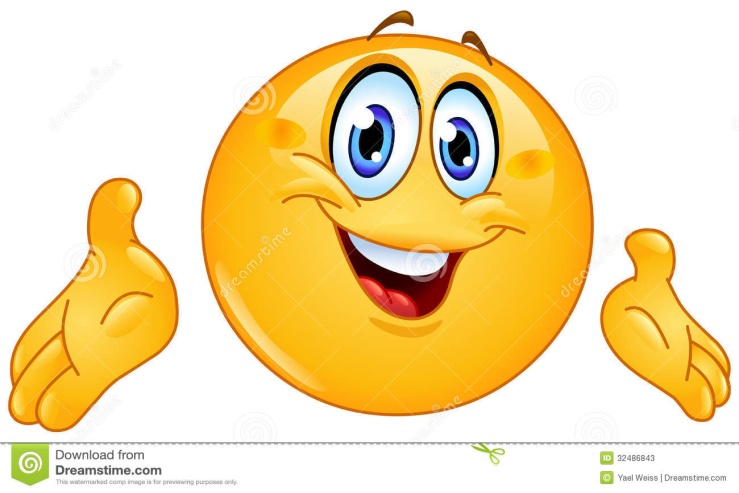 Артық сөздерді табайық!
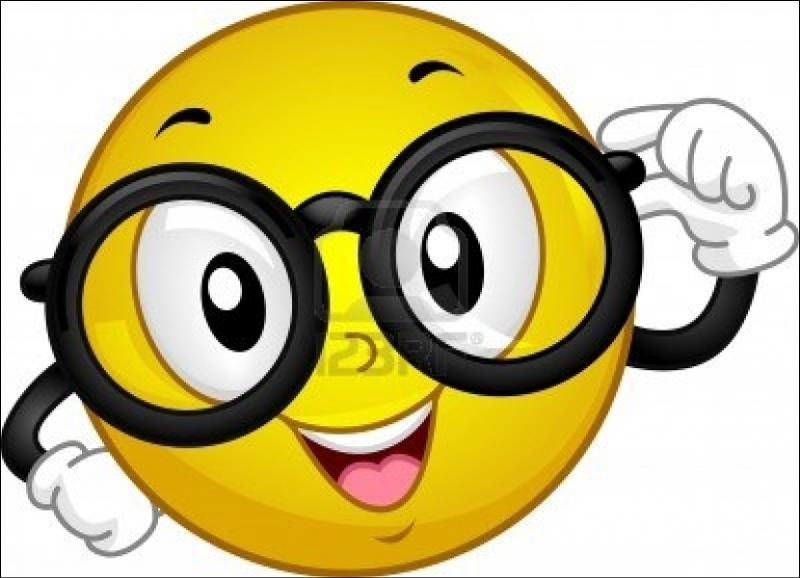 Сабақты қорытындылау
“ОТАН” деген сөзді қалай түсінесіңдер?
Рефлексия
“Білім қоржыны”
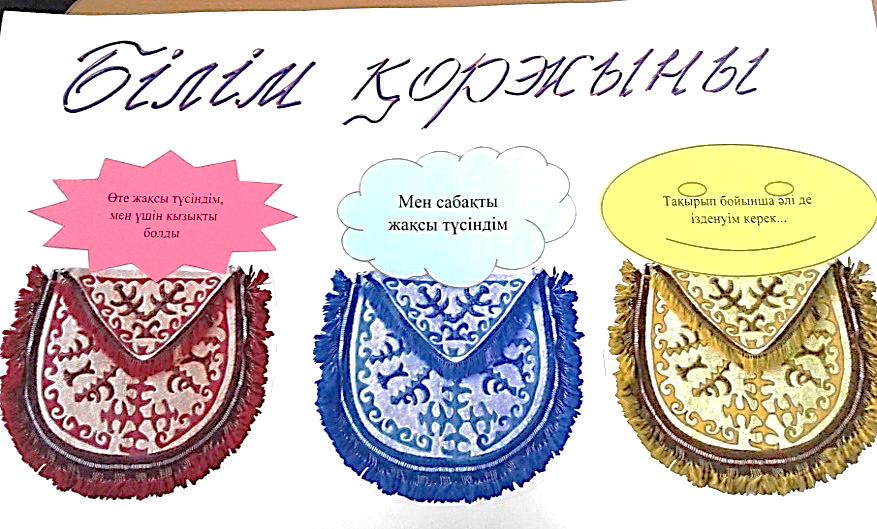